Warm-up / Agenda
David wants to know more about the benefits of his new laptop. What about the laptop does he want to know?

What is the warranty?
What is it?
Where Is it sold?
How much does it cost?
What’s in it for him?
Announcements
Tests grades were updated
2 tests went missing from this class period.

Missing a lot of career assignments
Blanks will turn to zeros by Friday

Print progress reports on Friday (class not school)
Agenda
Feature & Benefit Worksheet

Shark Tank Example

Sales pitch presentations

Limited, Routine, Extensive Decision Making & Emotional v. Rational Buying Motive
Warm-up / Agenda
David wants to know more about the benefits of his new laptop. What about the laptop does he want to know?
What is the warranty?
What is it?
Where Is it sold?
How much does it cost?
What’s in it for him?
Feature v. Benefit
Feature:  What it is.  Facts about product
Benefit:  Why do I care? 
Explain features so that the customer sees the value.
Types of Features & benefits
Obvious
Customer needs little explanation because they already know the advantages
Good to point out as reinforcement

Hidden
Advantages that can’t be seen or understood without the salesperson

Exclusive
Advantages that only that product can provide
Selling advantage over competition
iPod + Nike Commercial

Ford Focus

http://global.samsungtomorrow.com/?p=31772 

http://abc.go.com/shows/shark-tank/episode-guide/season-05/507-180cup-better-life-kymera-tree-t-pee
Finding features
Ways to Find Product Features
Construction & Materials of Product
Appearance & Style
Unique Features
Durability
Product Uses
Service & Warranty
Sample feature-benefit chart
Features & Benefits
Introduction to selling
Product Features
A feature is a physical characteristic or quality of a product.  

It is something the customer can touch, feel, smell, see, or measure

It helps describe the product.

A feature answers the question, “What is it?”
Ex:  color, style, size
Product Benefits
A benefit is the personal satisfaction or advantage that a customer wants from a product.  

It is how the feature helps a particular buyer

For customers, it answers the questions:
How will I benefit?
What’s in it for me?
Decision-Making & Buying Motive
Customer Buying Motives
What motivates the customer to buy?
Rational Motive – a conscious, logical reason for a purchase
Product dependability
Monetary Saving

Emotional Motive – feelings such as social approval, recognition, power, love, or prestige
Buy expensive because it makes you look better
Impulse shoppers
1.  Level of consumer involvement
2.  Length of time to make decision
3.  Cost of good or service
4.  Degree of information search
5.  Number of alternatives considered
Determining which decision-making level it is….
[Speaker Notes: Previous experience
Interest
Perceived risk of  negative consequences
Situation
Social visibility]
Customer Decision Making
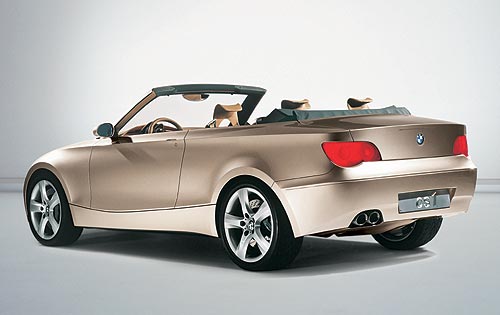 Extensive Decision Making – used when there has been little or no previous experience with the item

High risk items

Very expensive

High value to the customer

High levels of involvement from both customer & salesperson
Consumer will second guess decision

Evaluate a lot of brands

Customer takes longer  to decide

Businesses need strong, targeted promotions for these customers
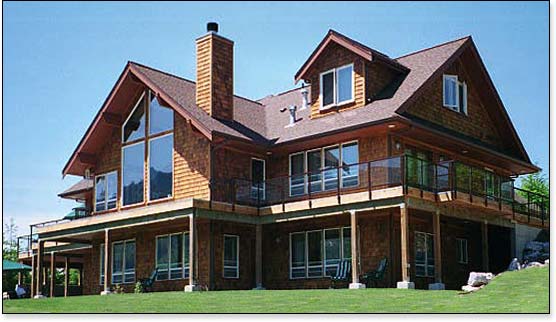 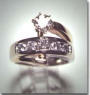 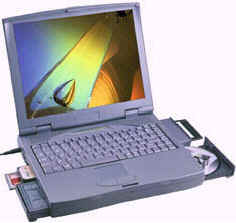 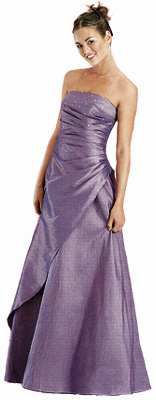 Limited Decision Making – when a person buys goods and services that he or she has purchased before but not regularly

Moderate degree of risk

Few alternative brands that the customer is choosing between

Person needs some information before buying the product
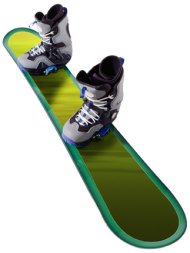 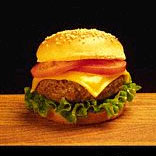 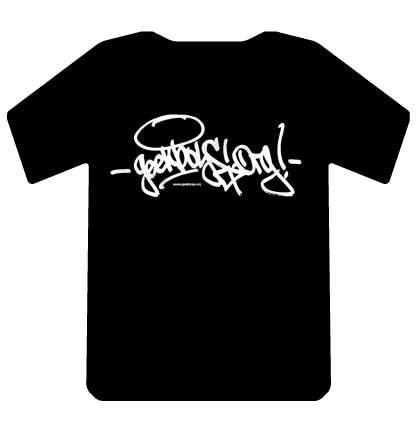 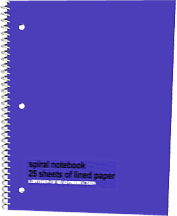 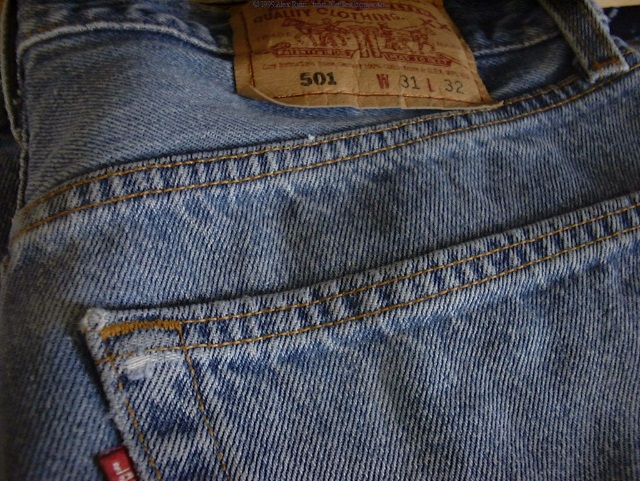 Routine Decision Making – person needs little information about a product
Frequently purchased, low cost goods
High degree of prior experience
Quick decision

Little perceived risk
Buy first, evaluate later

Customers will often buy the same brand

Companies use price promotions to increase sales
Cheat Sheet
Assignment
On the back of your Features/Benefits worksheet complete the following:
Marketing Mix of your product
Price, Place, Promotion, & Product Name

Target Market of product.  At least 2 characteristics

What type of decision-making & buying motive would this product have?
Back of sales pitch
What is your products Marketing Mix?

What is the target market of your product?

Limited, Routine, Extensive Decision Making
Example of Each

Your product emotional or rational?